Department of Chemistry
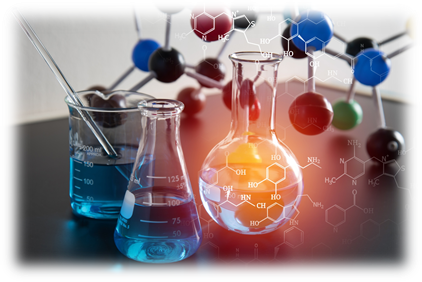 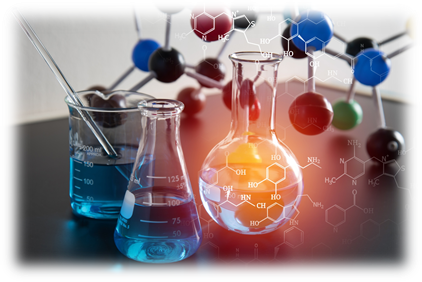 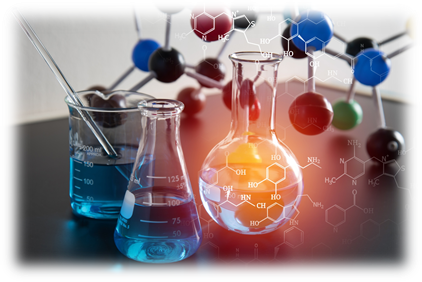 TOPIC
Agenda
01
02
03
04
Department Profile
Highlights
Teaching,  Learning and evaluation
Faculty Profile
06
05
08
07
Students Profile
Student Achievements
Staff Research Profile
Staff achievements
09
10
12
11
Workshops and Webinars
Outreach Programmes
Placements
Significant Events
15
16
13
14
SWOC Analysis
Future Plan
Industrial Visits
Best Practices
Department Profile
YEAR OF ESTABLISHMENT - 2010
Programme Offered    :    B.Sc Chemistry
Allied Paper                    :    Chemistry I & II
NME Papers                     :    Chemistry Of Consumer Products 								   :    Chemistry of Pollution, Food & cosmetics                          						   :     Chemistry in day–to-day life
Highlights
2
Linkages with Chemical local companies for internship and Industrial visit
1
Adequate and well-equipped laboratory
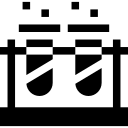 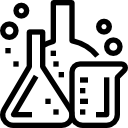 ICT-based teaching and  learning for modelling Chemical structures
Water testing services provided on demand
3
4
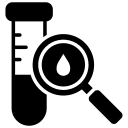 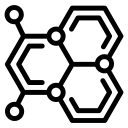 Faculty Profile
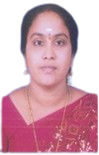 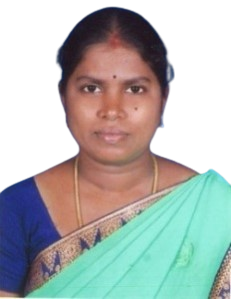 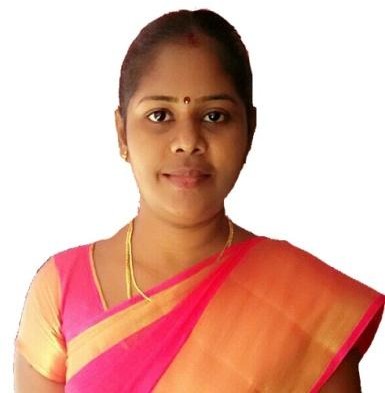 S.Mercy Kiruba 
M.Sc., B.Ed., M.Phil.
B. Sasi 
M.Sc., M.Phil., PGDCA.,
Dr.P.Lakshmi Prabha
M.Sc., B.Ed., M.Phil., Ph.D
Assistant Professor
Assistant Professor
Assistant Professor & Head
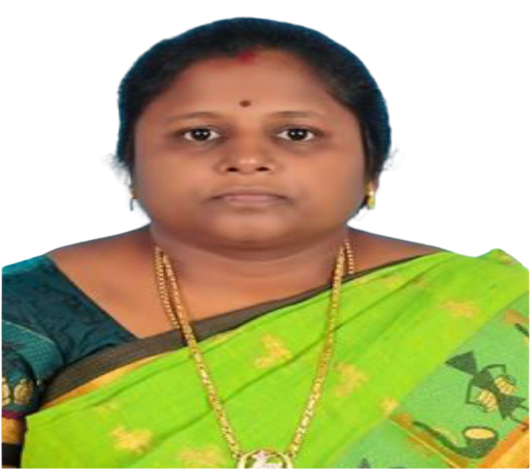 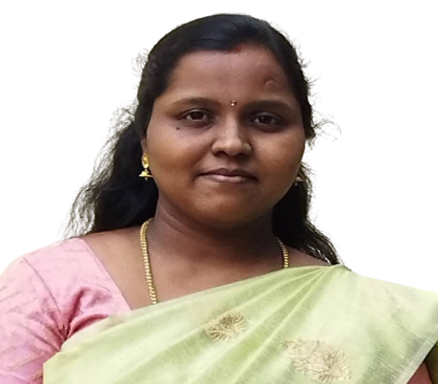 Dr.K.Rajalakshmi
M.Sc., B.Ed., M.Phil., Ph. D
Dr.L.Bhuvana 
M.Sc.,B.Ed.,M.Phil., Ph.D
Assistant Professor
Assistant Professor
Teaching, Learning and Evaluation
Teaching Method
Learning Method
Evaluation Method
Quiz  
Seminars  
Test  
Assignment
Chalk and Talk Method 
Charts 
Models and tools 
Smart Board
Study Materials 
Laboratory Manual 
Question Bank 
Reading E-books 
Group discussion
Students Profile
Student Centric Methods
Results
Rank holders
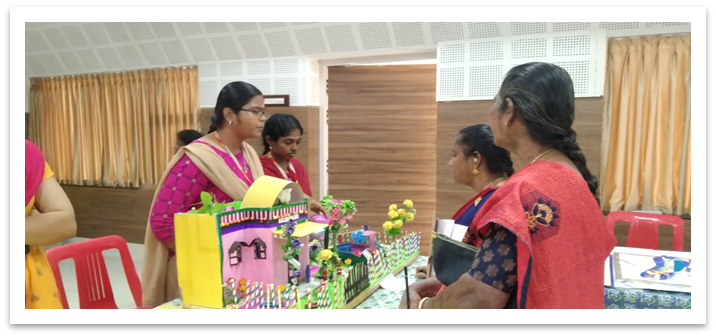 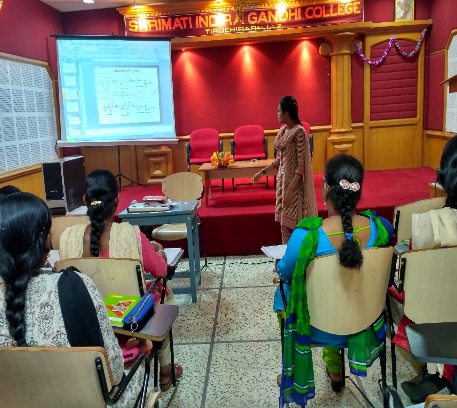 Exhibition
Student seminar
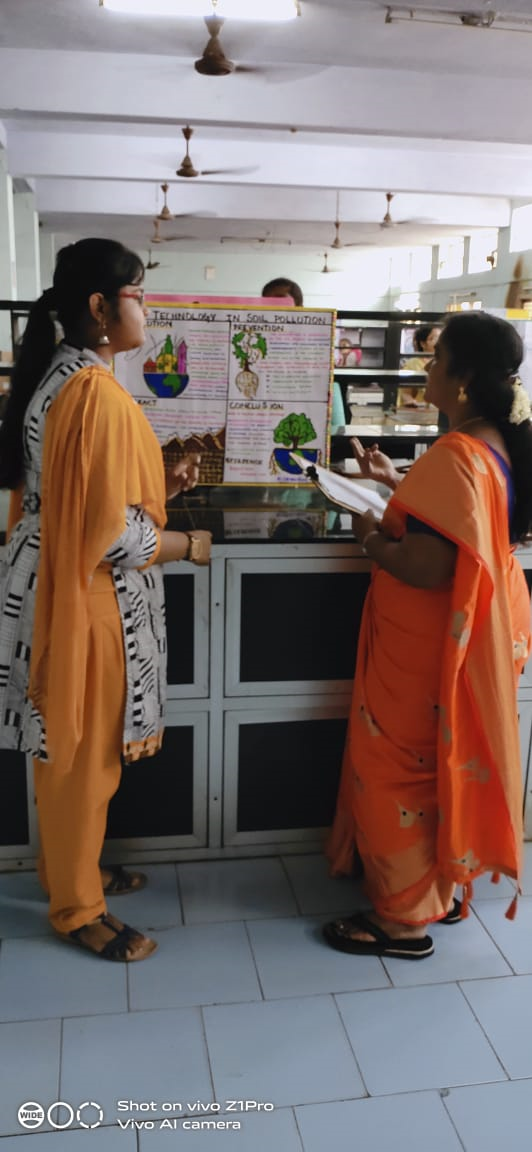 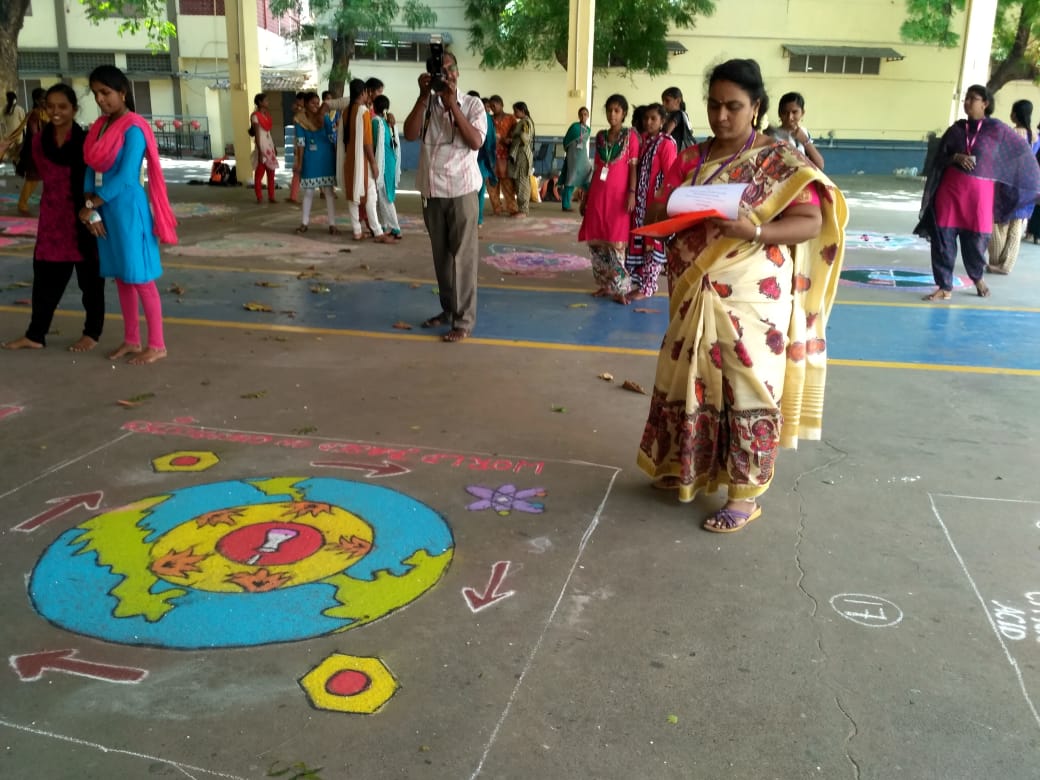 No of students completed  
Value Added Course 	- 10 
Certificate Programme in Laboratory Techniques	- 10 
Diploma in  Medical Lab Techniques 	- 10
Swayam Course (Basics in Inorganic Chemistry)  	- 03
Awareness Program
Poster Presentation
Students Achievements
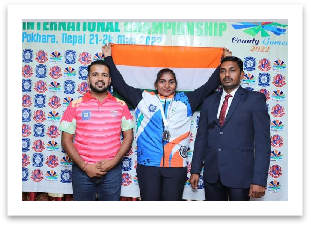 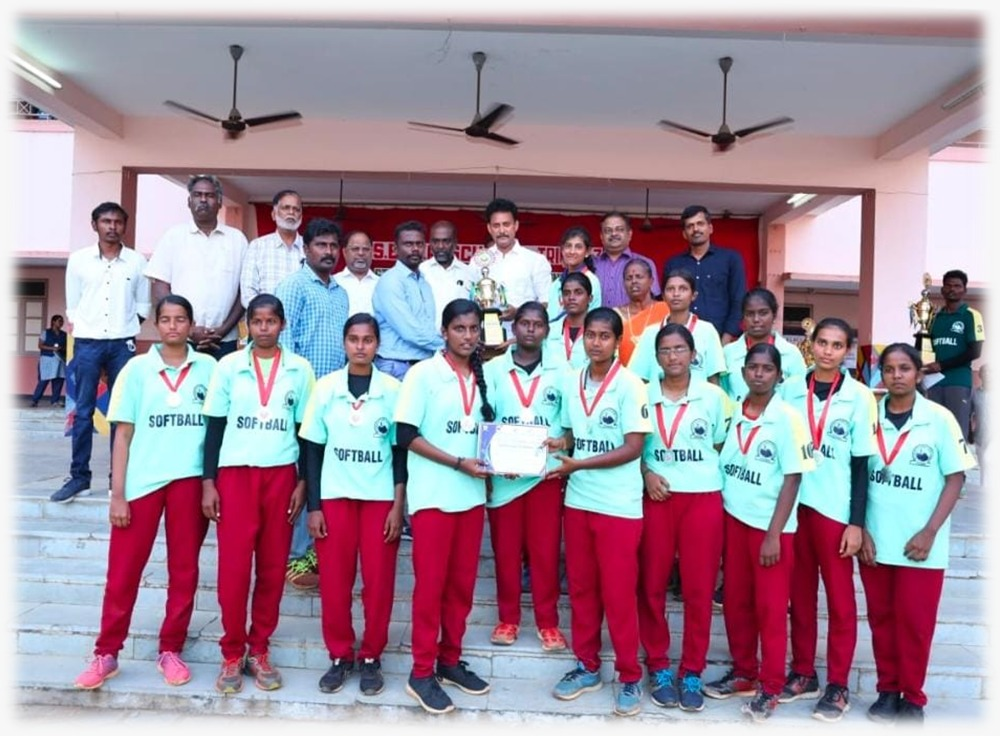 No. of Awards
Sports                 : 5
Fine arts             : 2
Literary events : 5
INDO NEPAL BADMINTON 
CHAMPIONSHIP - SILVER MEDAL
INTERCOLLEGIATE SPORTS 
AND TOURNAMENTS  HAND BALL -  WINNER
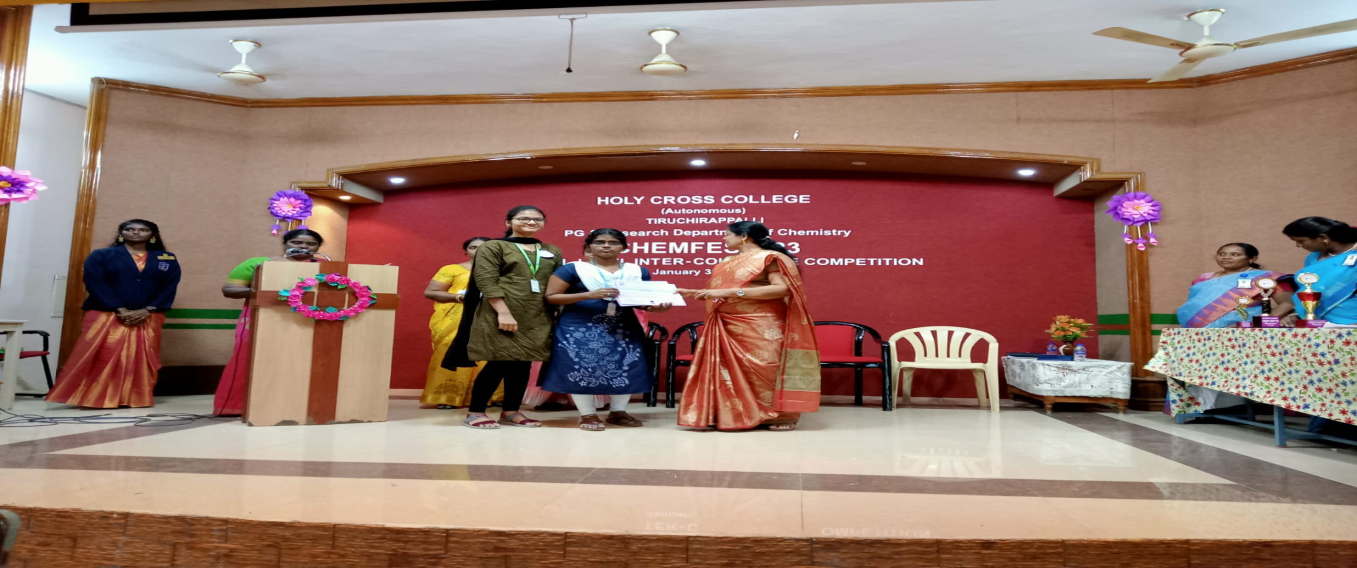 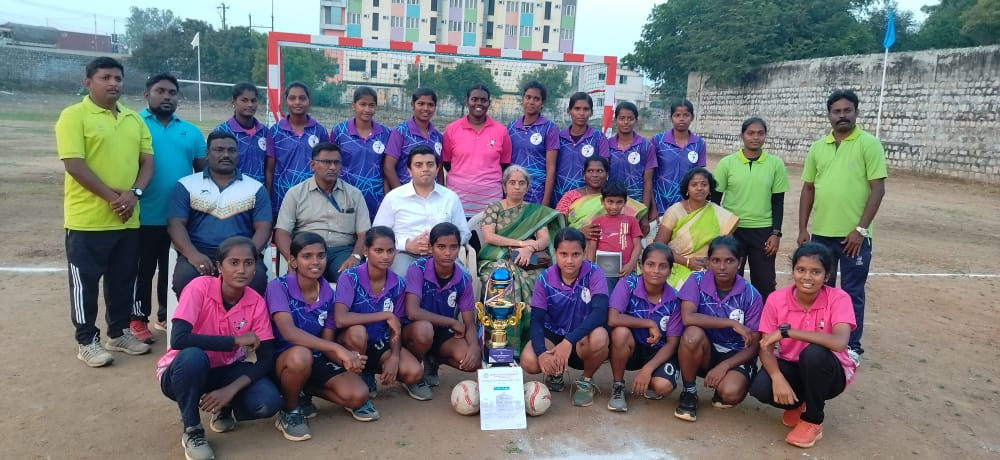 INTERCOLLEGIATE COMPETITION  
CHEM CARTOONING - WINNER
SENIOR STATE SOFTBALL 
CHAMPIONSHIP - RUNNER
Staff Research Profile
Reviewer
Dr.P.Lakshmi Prabha – 1 Elsevier journal -    Ultrasonics Sono Chemistry
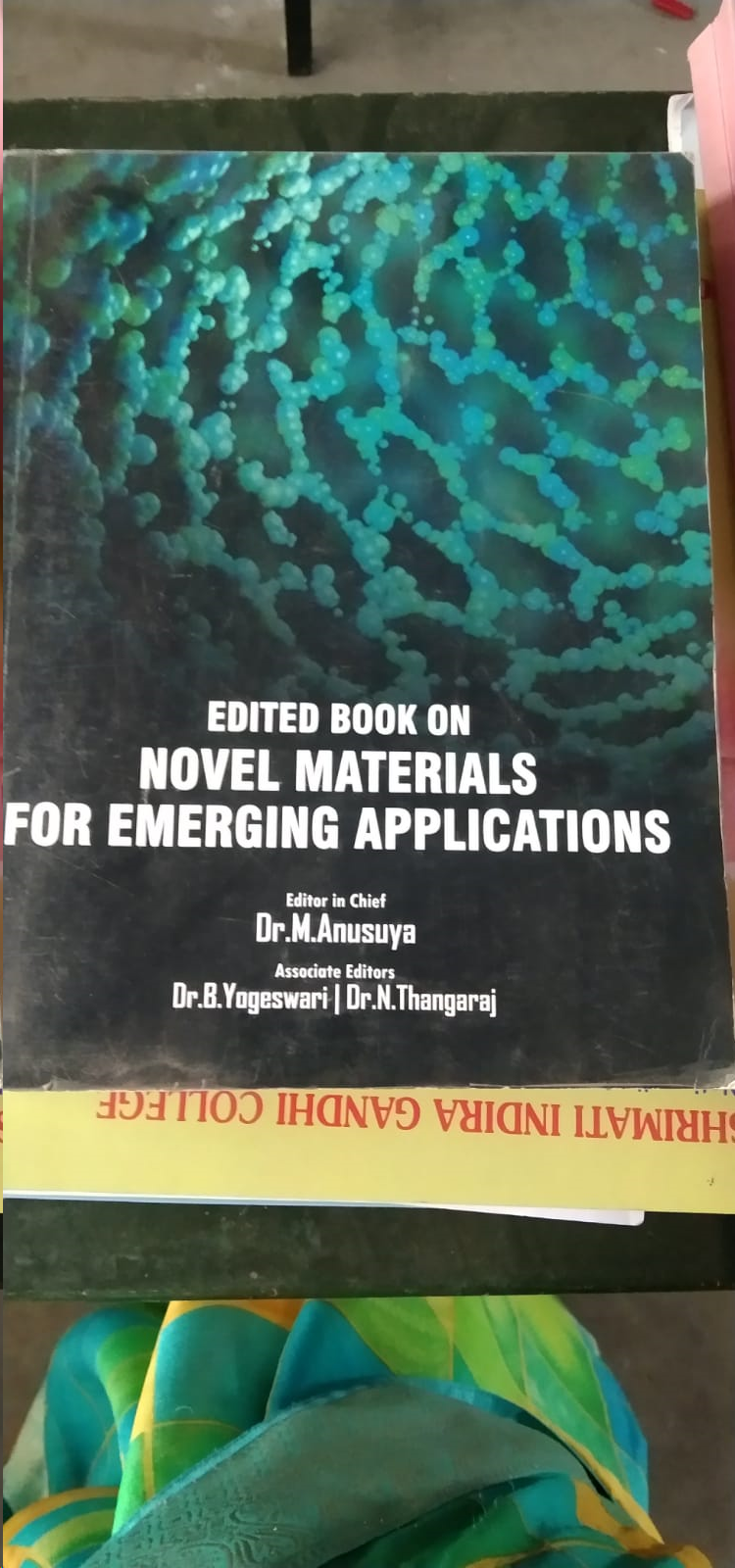 Editor
Dr.L.Bhuvana - 6 International Journals
Total No of Publications For The Past Five Years      : 10
Book / Book Chapters                                                      : 3
No of Conference Proceedings                                      : 4
Staff Achievements
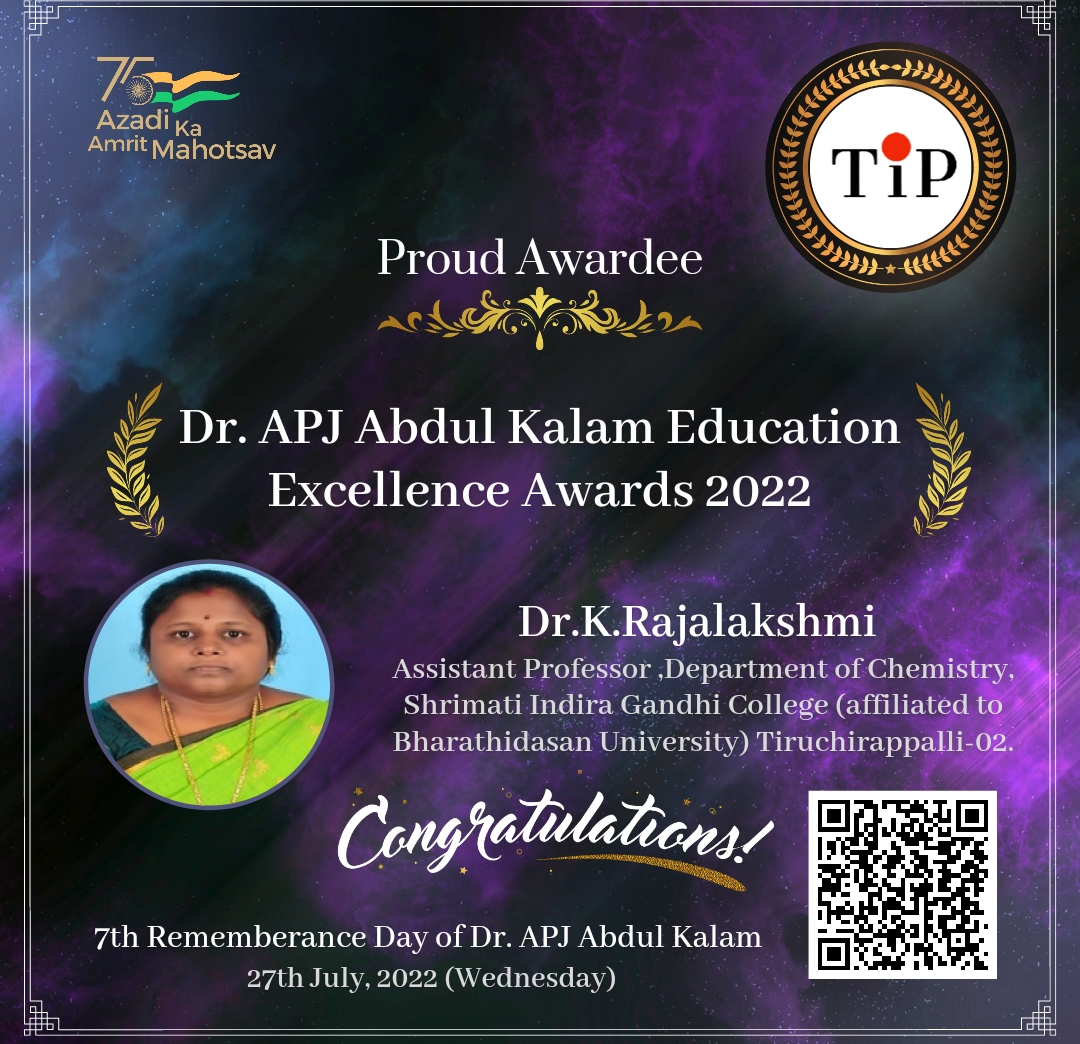 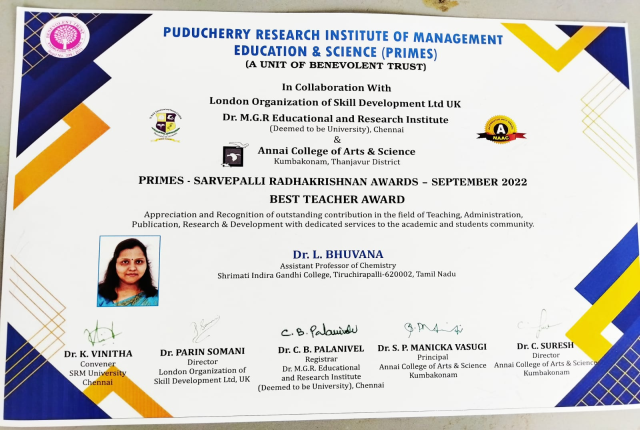 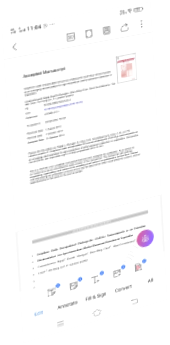 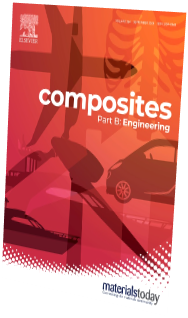 Abdul Kalam Education Award
Best Teacher Award
High Impact Factor
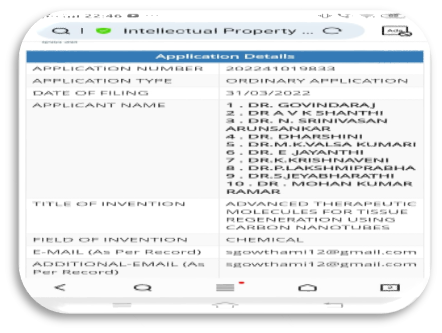 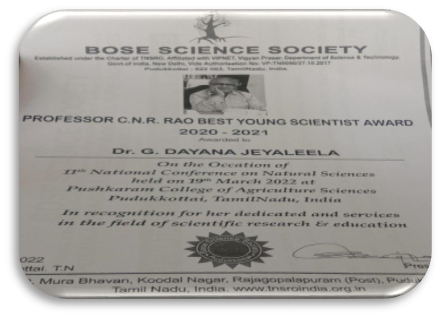 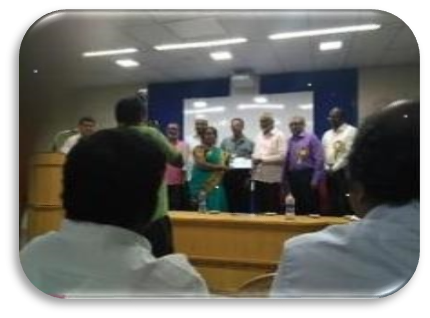 Patent Filed
Young Scientist Award
Best Paper Presentation Award
Significant Events
International conference
Faculty Development Program
International Seminar
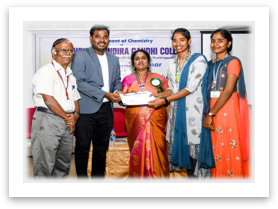 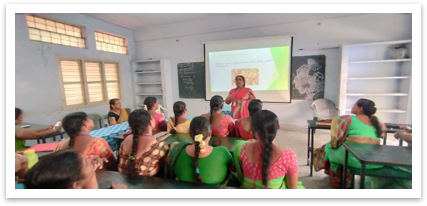 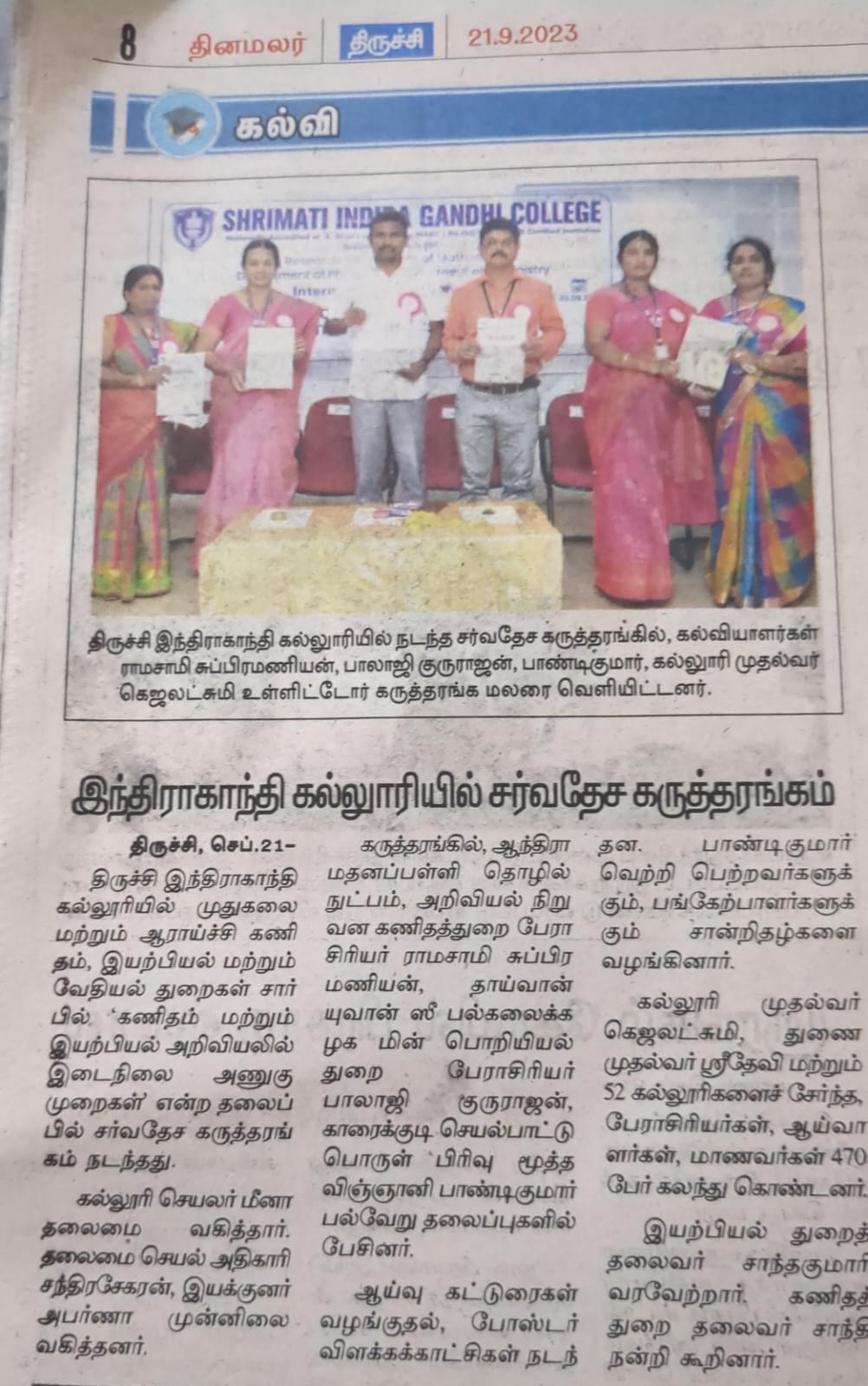 Healthy Food Practices for Working Women
Interdisciplinary Approaches in Maths
 and Physical Sciences
Environmental Challenges in Industry
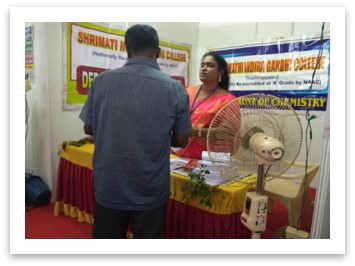 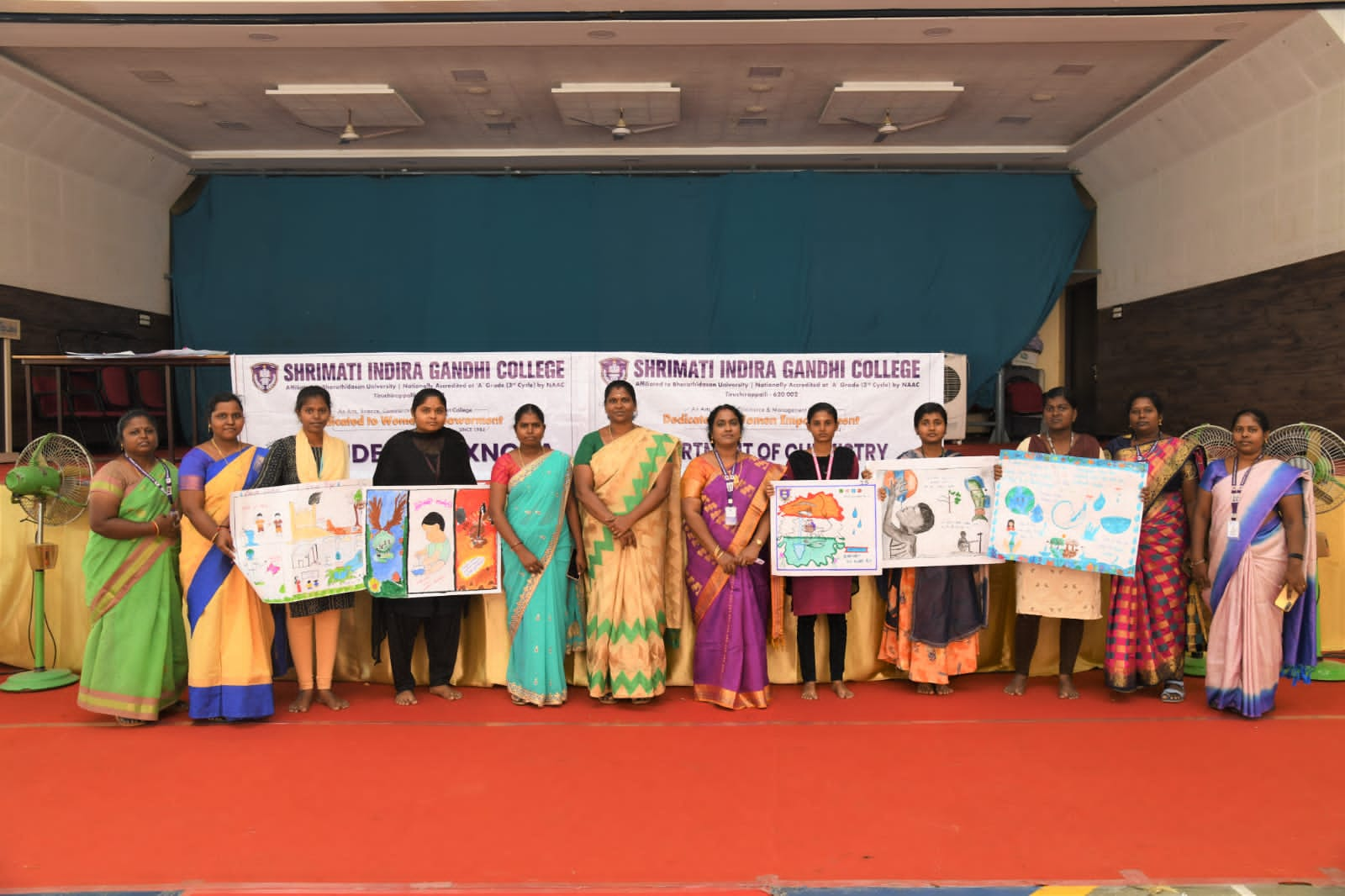 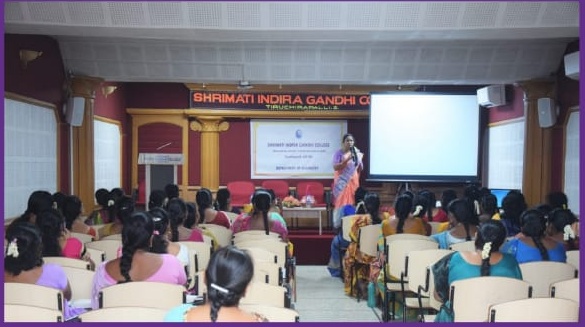 Medical camp
World Water Day Celebration
Shape Yourself with Siddha
Placements
No of Students placed- 22 (2017-22)
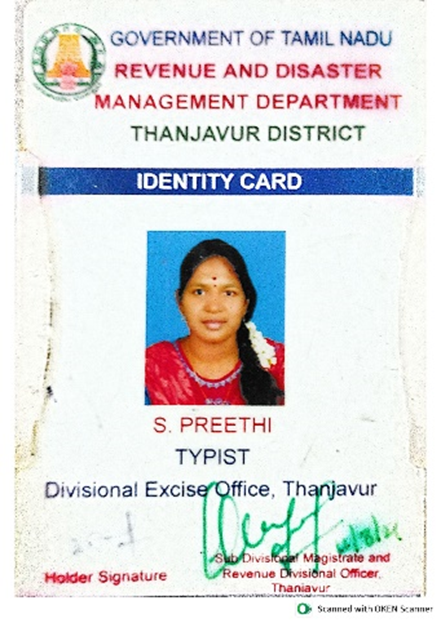 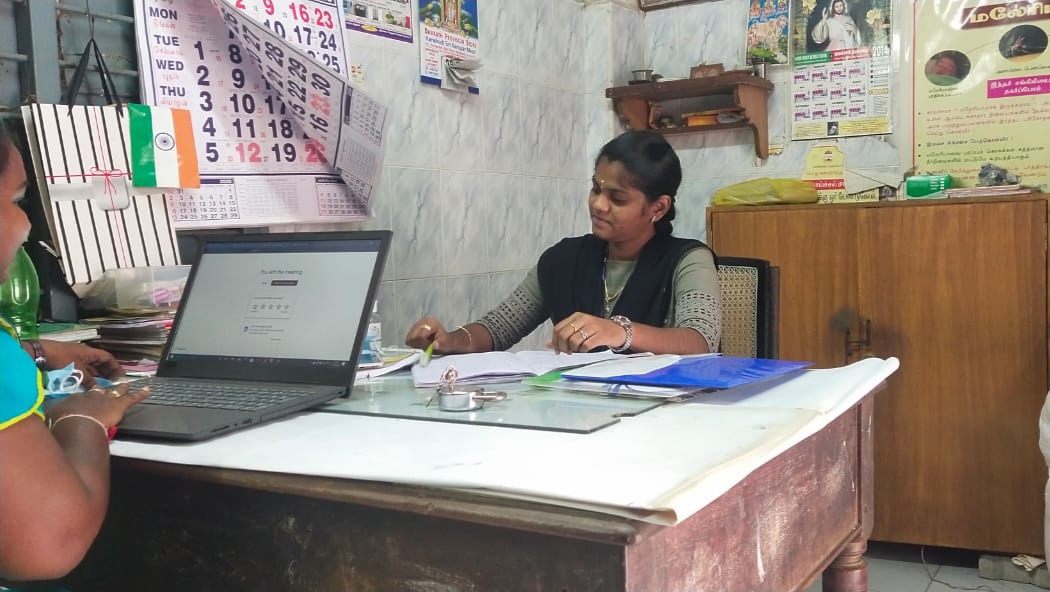 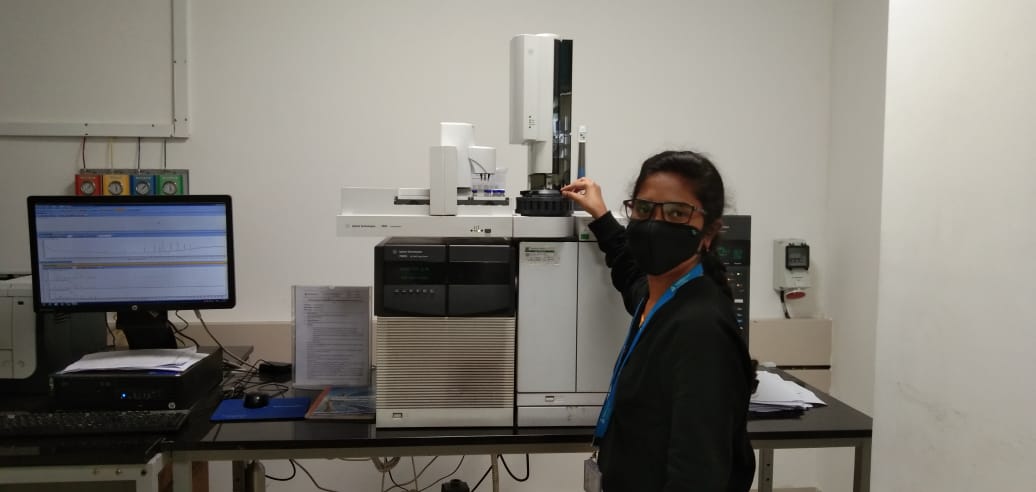 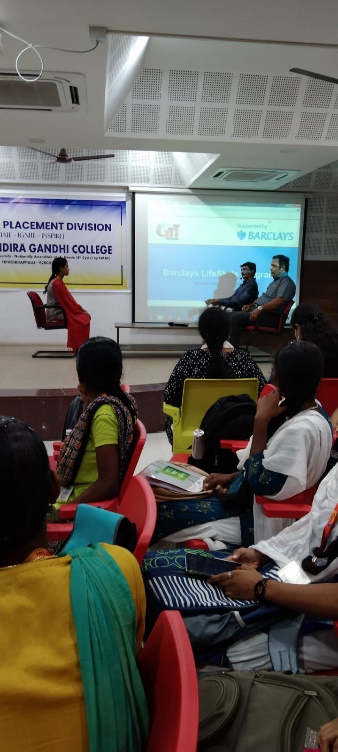 B.Lavanya
Junior Executive
Material testing laboratory
TUV-Rheinland Asia
Bangalore
A.Niranjana
Sanitary inspector
Greater Chennai Corporation
Chennai
S.Preethi,
Typist,
Divisional office,
Thanjavur
Training by Placement division
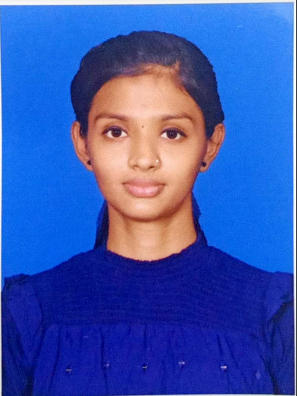 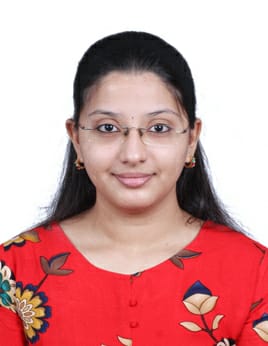 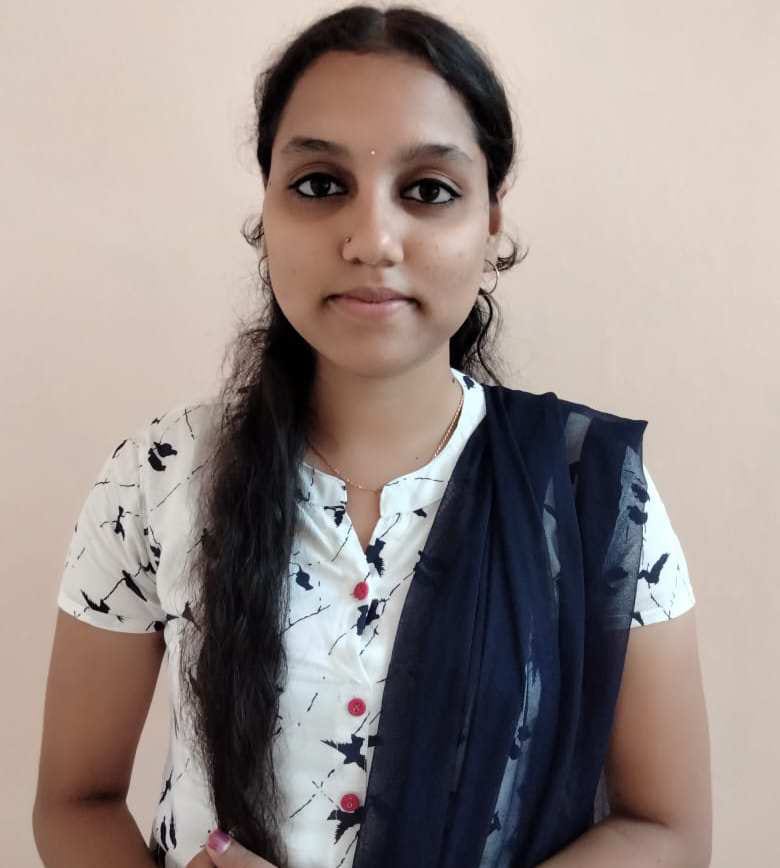 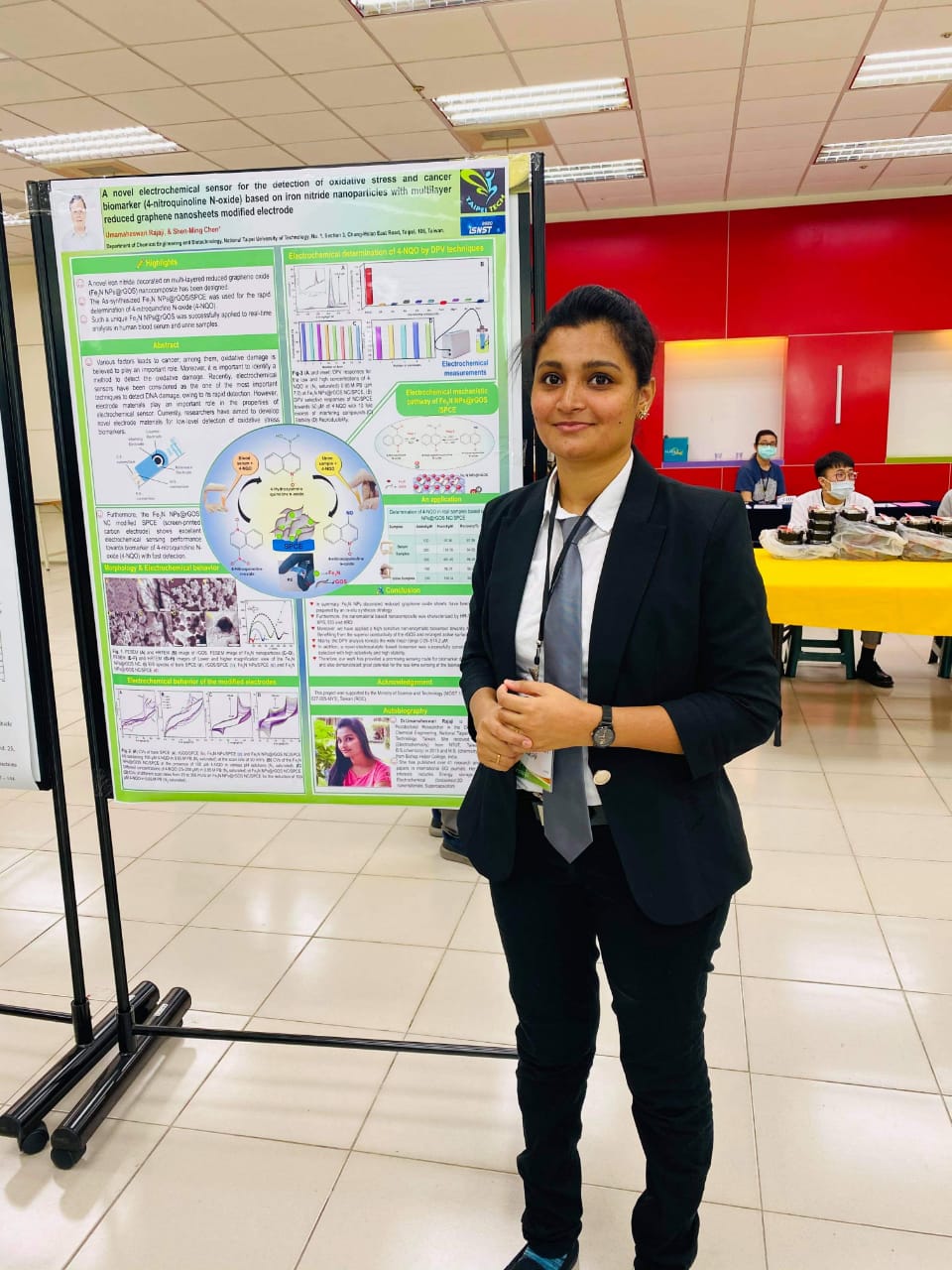 B.Sambavee
Process Enabler 
TCS 
Chennai
S.A. Suganthi
Junior patent analyst
Molecular connections Bangalore
R. Uma Maheshwari
Postdoctoral faculty 
Ming Chi University
Taiwan
Koli Harshada Sanjay, 
In-plant - Training  - HAPP
Tiruchirappalli
Out Reach Programmes
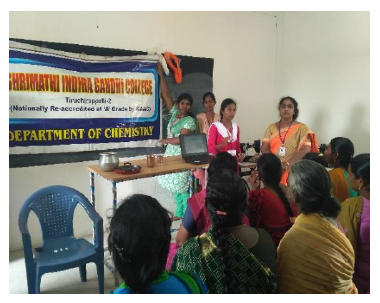 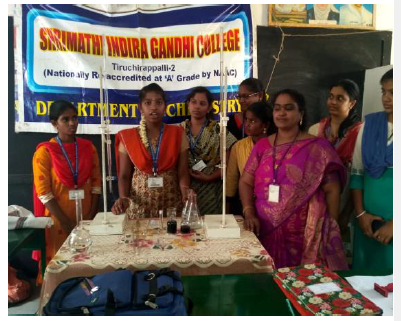 Water testing & analysis -Thayanur
Dynamic Approaches on Metal Utensils - Pallakkadu
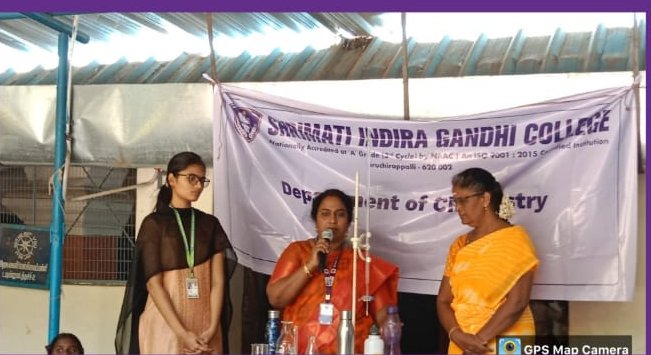 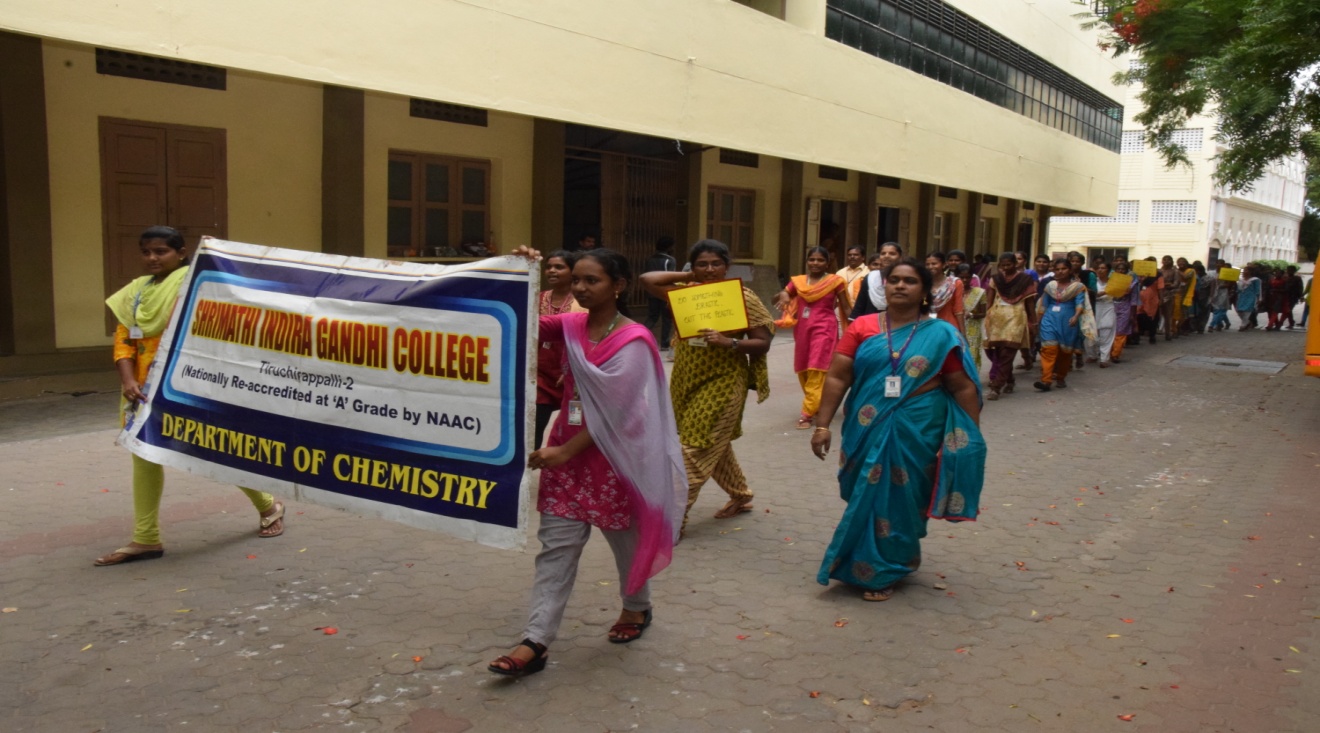 Rally on Plastic free zone
Water testing at Townhall School - Trichy
Workshops & Webinars
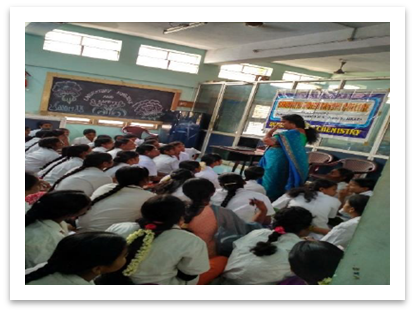 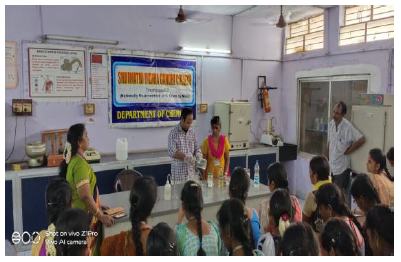 Laboratory Hygiene and Safety
Cleansing Agents
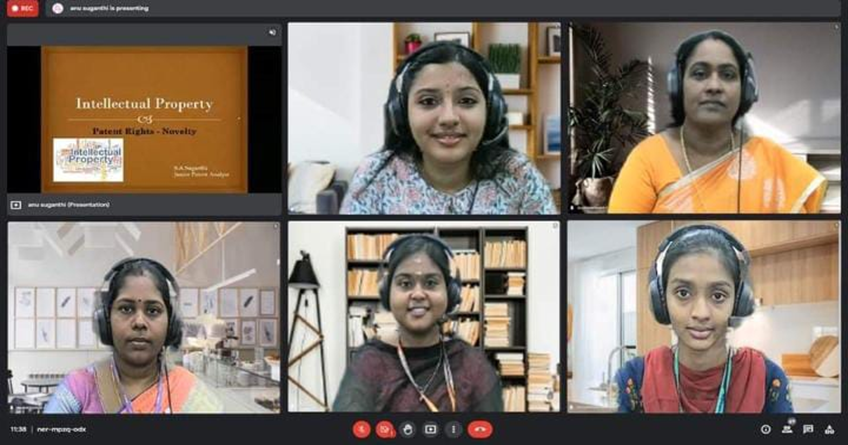 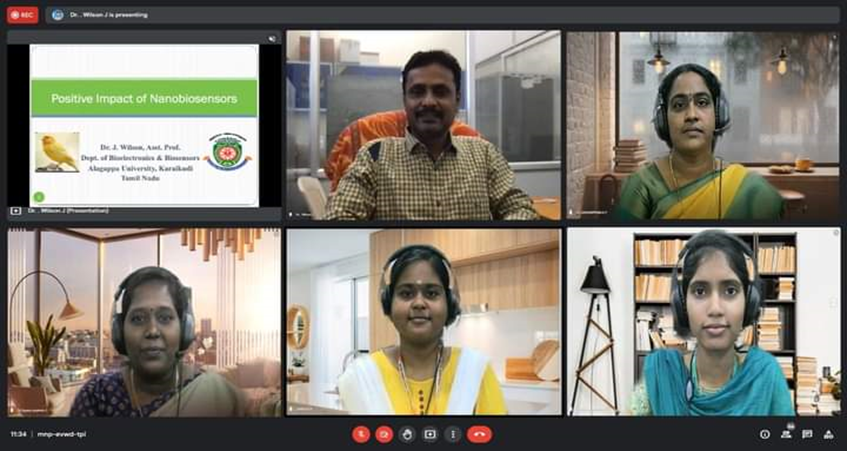 Novelty of Patent rights
Positive Impacts of Nanobiosensor
Industrial Visits
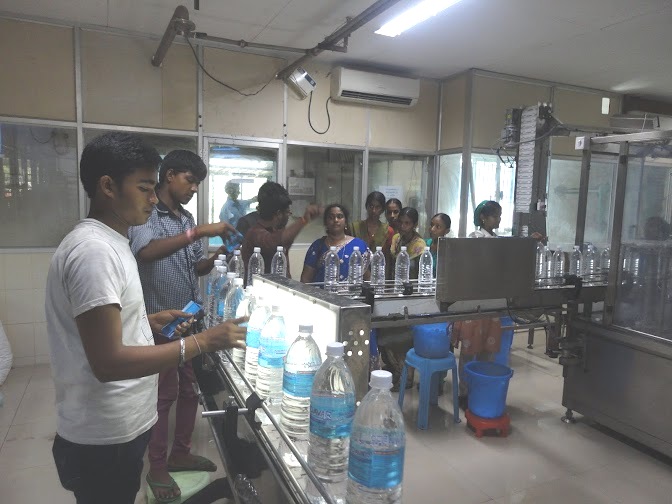 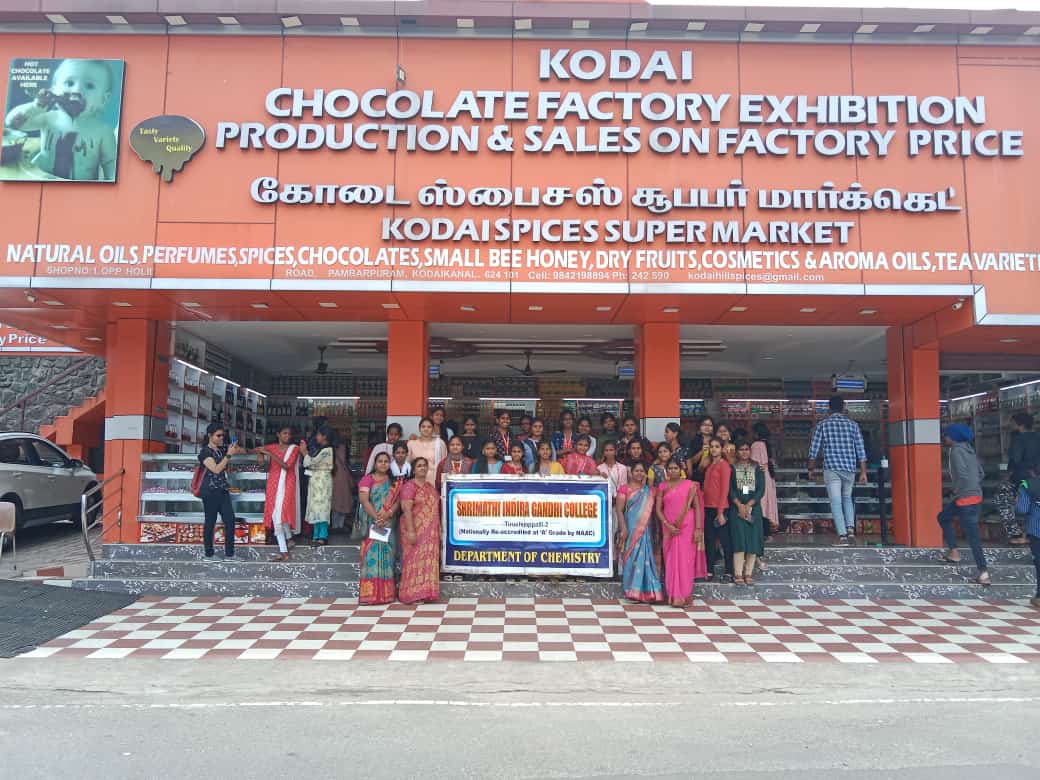 Kodai Chocolate factory
Pure and Pure Aqua food- Trichy
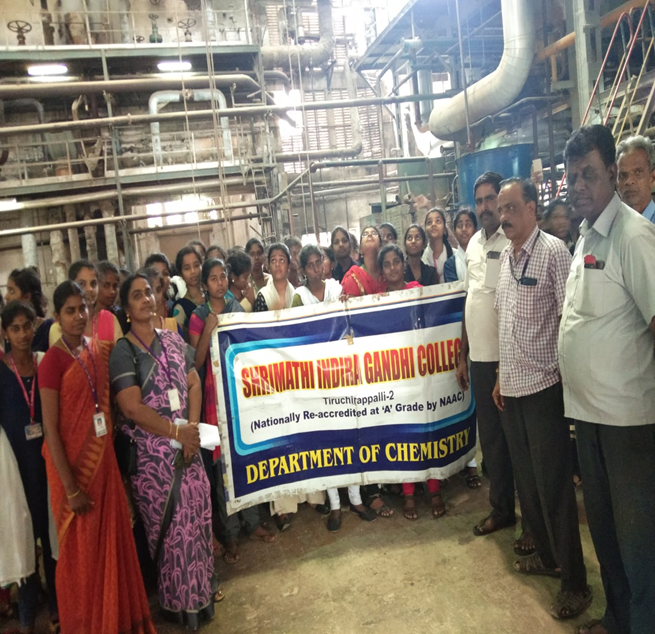 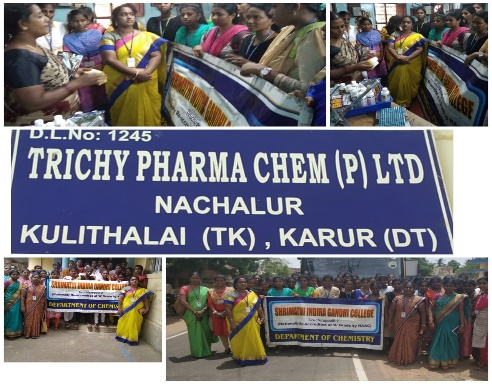 Kallakurichi Sugar factory
Trichy Pharma Chem
Best Practices
Promotion of Green Laboratory Techniques through Microscale experiments

 Awareness programmes / workshops for school students

Chemical Wastes neutralized before disposal
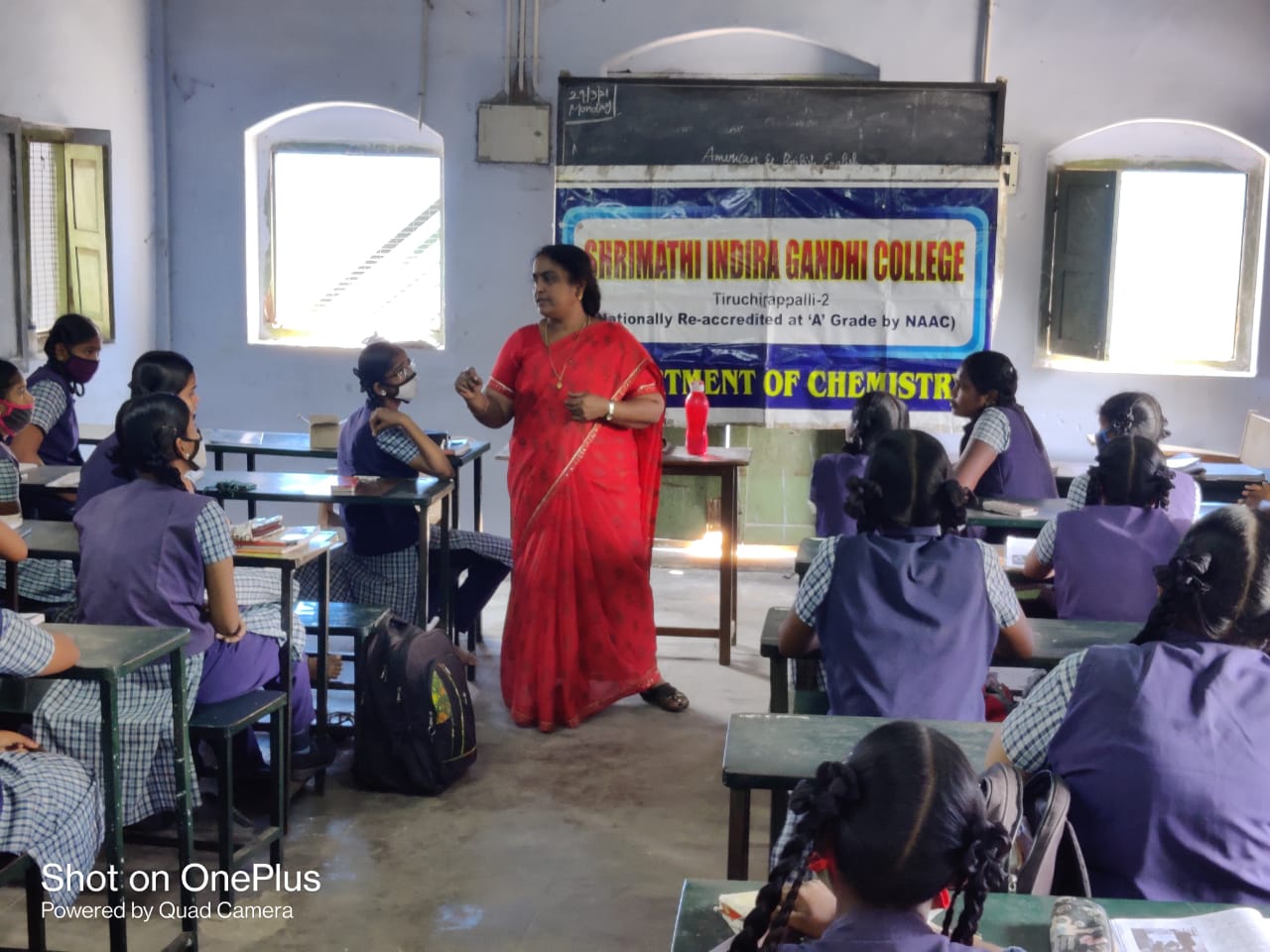 SWOC Ananlysis
STRENGTH
Qualified and Experienced Faculties
Produced More Number of Rank Holders
Slow growth in the areas of consultancy, community engagement and student progression 
Difficulty in establishing strong connections with local industries for research collaborations and internships
WEAKNESS
Capitalizing on the growing interest in STEM (Science, Technology, Engineering, and Mathematics) fields, 
Pursuing research grants from government agencies and private organizations to enhance research capabilities.
OPPORTUNITIES
To Create awareness on Research & Development among the students.
To Develop the students as entrepreneur in Industries
CHALLENGES
Future Plan
Introducing M.Sc Chemistry

Increasing MOUs with industrial entities 

Introducing industry-demanding courses like Textile chemistry, cosmetic chemistry, etc
Thank You